ESCUELA NORMAL DE EDUCACION PREESCOLAR
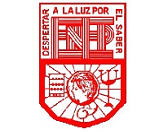 ESTRATEGIAS PARA LA EXPLORACIÓN DEL MUNDO NATURAL
Resumen de la lectura «modelo para la planificación de la enseñanza»
1° A
PROF: YIXIE KARELIA LAGUNA MONTAÑEZ
Competencias de la unidad
° utiliza metodologías pertinentes y actualizadas para promover el aprendizaje de los conocimientos científicos de los alumnos en el campo de Exploración y comprensión del mundo natural y social que propone el curiculum, considerando los contextos y su desarrollo
° Incorpora los recursos y medios didácticos para que sus alumnos utilicen el conocimiento científico para describir, explicar y predecir fenómenos naturales, para comprender los rasgos característicos de la ciencia; para formular e investigar problemas e hipótesis; así como para documentarse, argumentar y tomar decisiones personales y sociales, sobre el mundo natural y los cambios que la actividad humana provoca en él. 
Saltillo Coahuila                                                                                                Marzo 2020
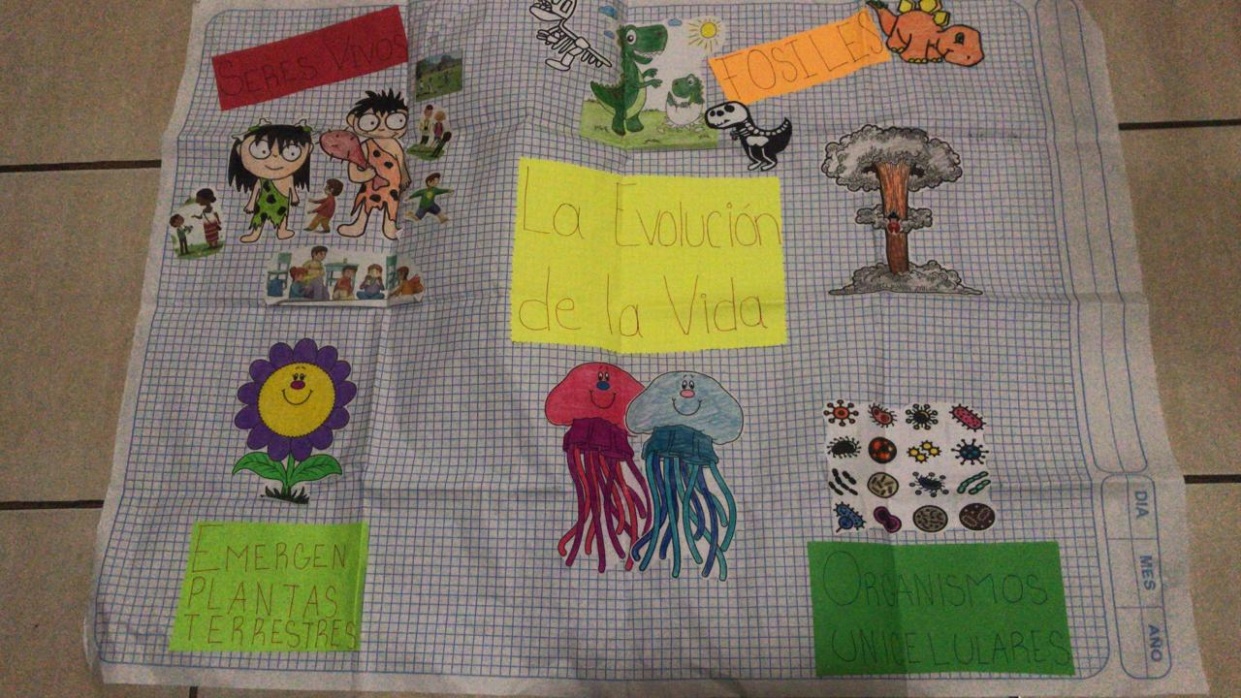 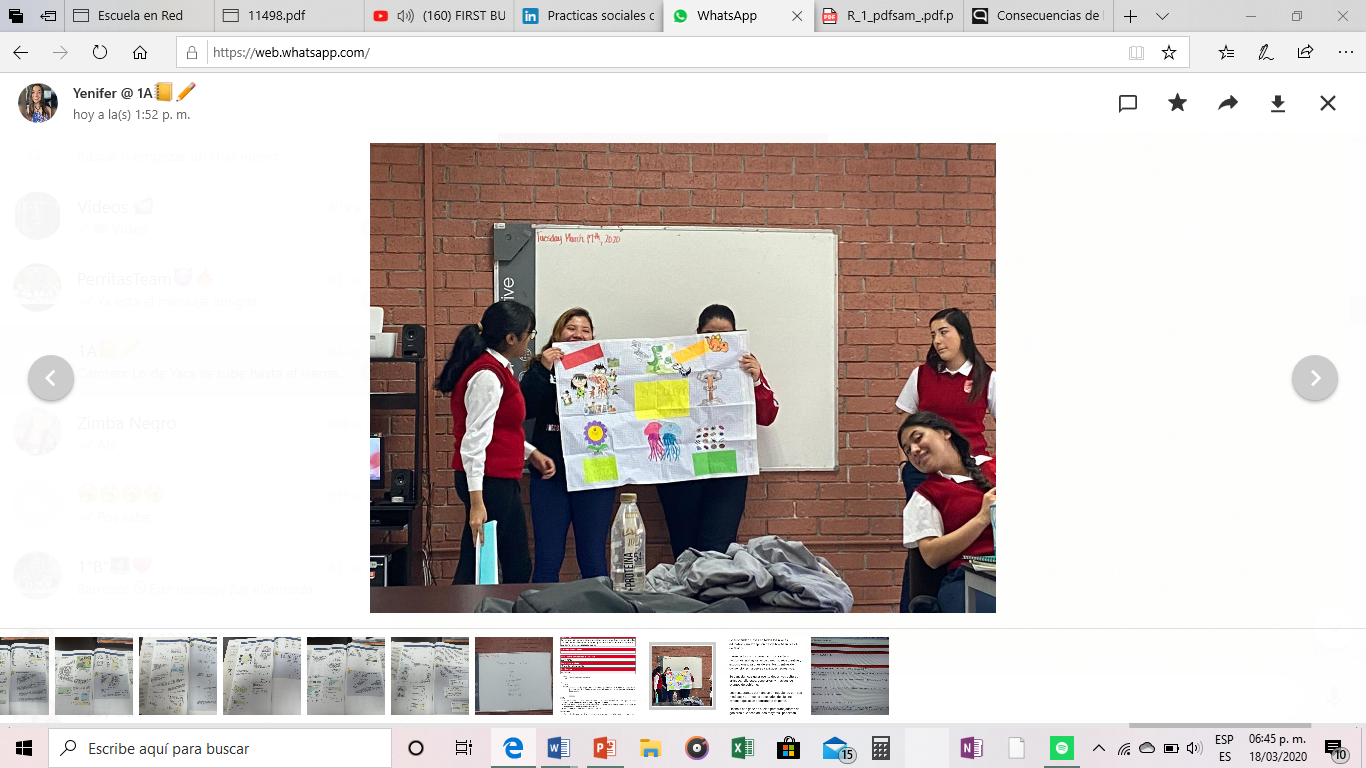